Муниципальное бюджетное образовательное учреждение дополнительного образования «Навашинский Центр дополнительного образования детей»
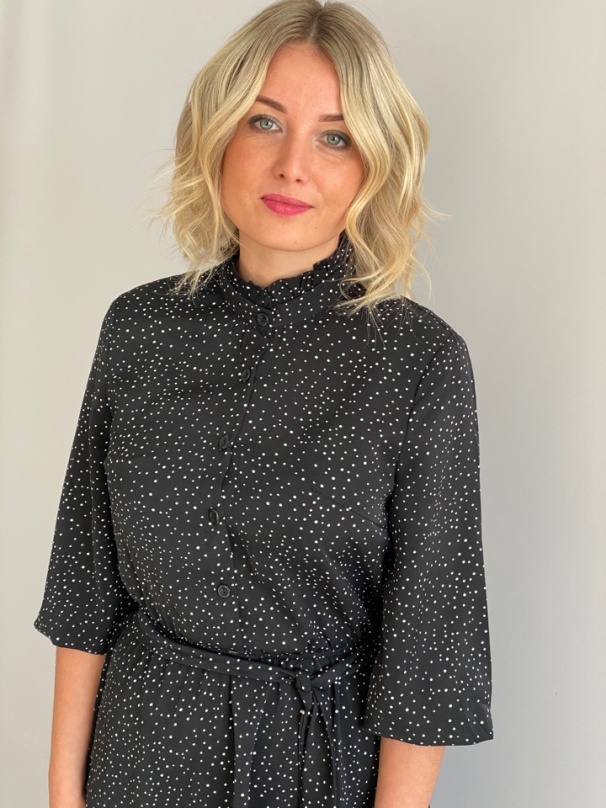 Борисова Елена Ивановна, педагог дополнительного образования, методист.
Профессиональное кредо:
«В любом человеке могут расцвести сотни неожиданных талантов и способностей, если ему просто предоставить для этого возможность»
е-mail: elena-satalova@mailru
г.Навашино
2024г.
«Развиваем логику и мышление», использование дидактических игр на занятиях объединения «Умники и умницы: по ступенькам знаний» как средство развития логического мышления детей».
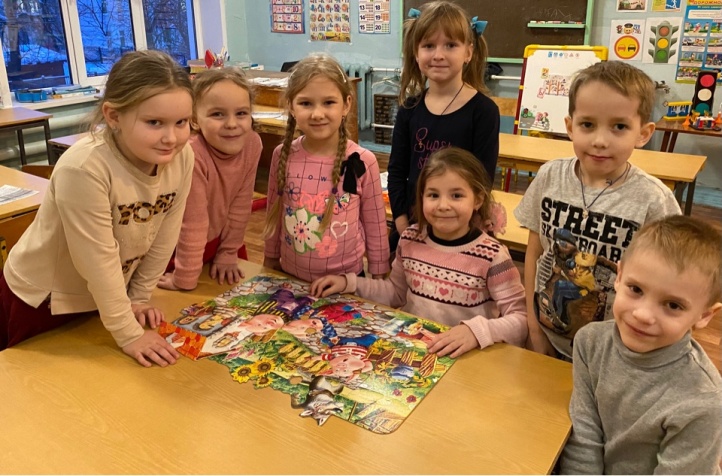 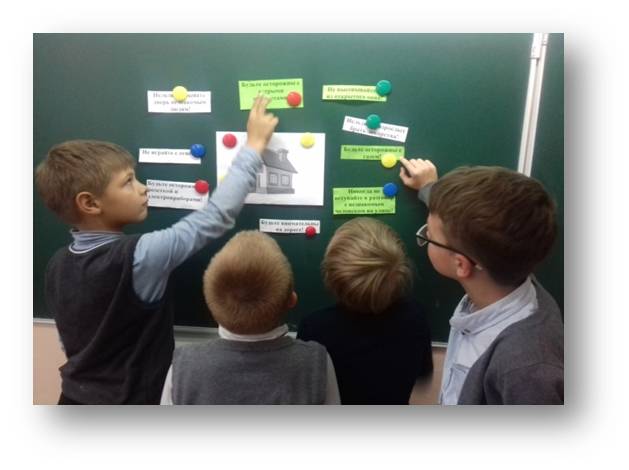 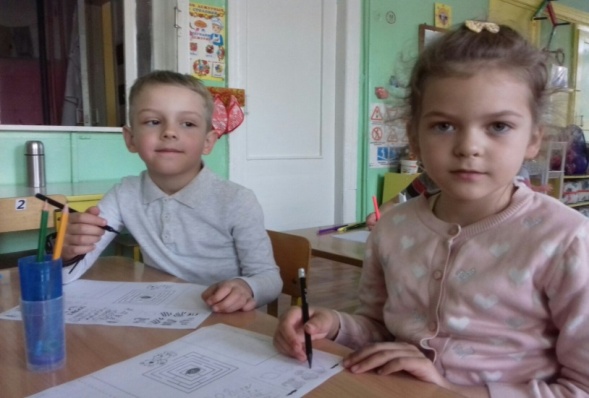 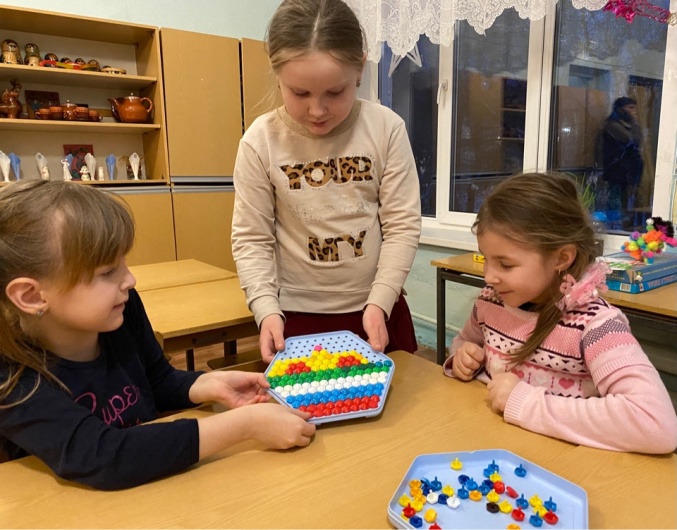 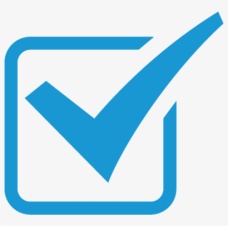 Проблема полноценного развития интеллектуальных и познавательных способностей детей дошкольного возраста
 по-прежнему остается актуальной на сегодняшний день.
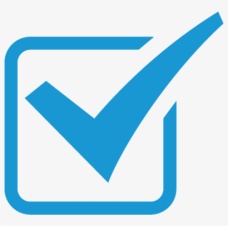 В дошкольный период развития формируются все познавательные процессы: восприятие, память, мышление, воображение.
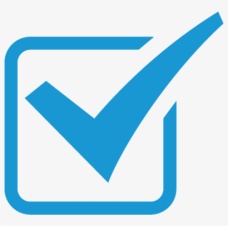 В дошкольном возрасте игра является ведущим видом деятельности, которая ведет  быстрому   накоплению знаний, совершенствованию познавательных процессов.
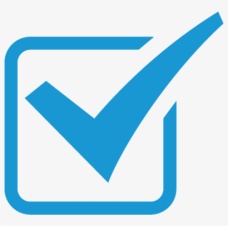 Применение на занятиях развивающих дидактических игр, которые способствуют развитию мотивации к  познавательной  деятельности и развитию логического мышления.
Объединение «Умники и умницы: по ступенькам знаний
«Создание необходимых условий для развития логического мышления обучающихся посредством использования в образовательном процессе развивающих дидактических  игр»
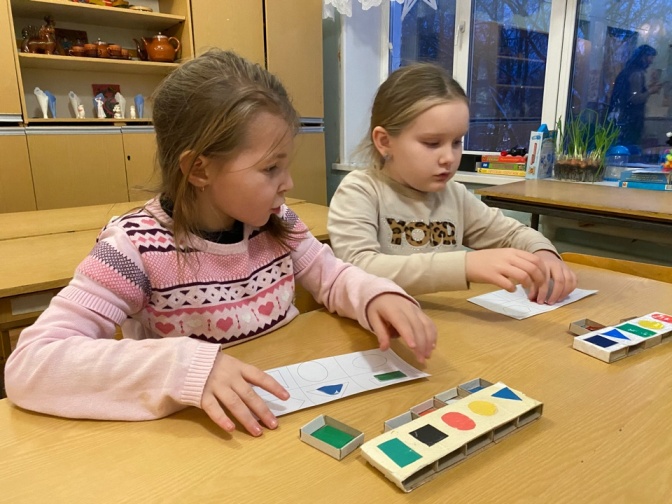 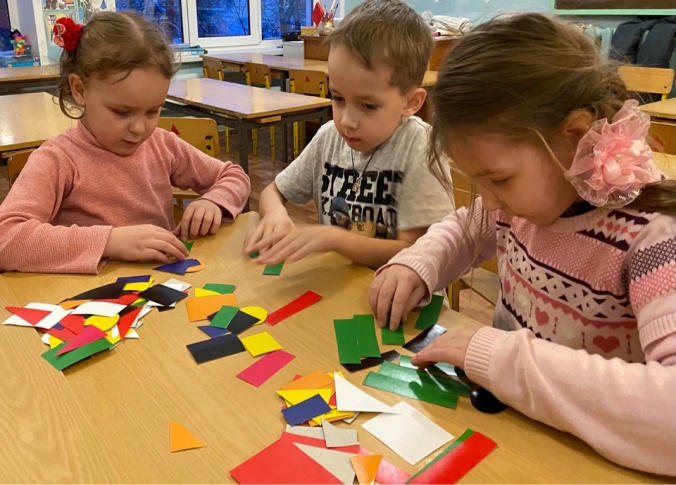 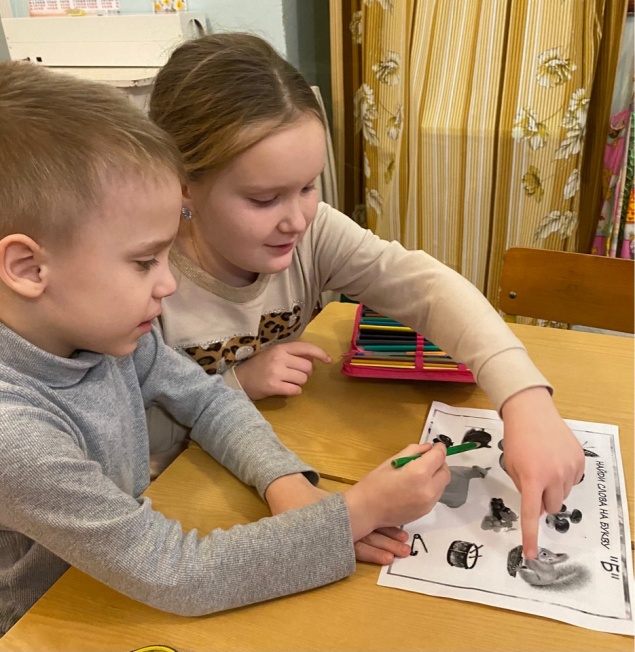 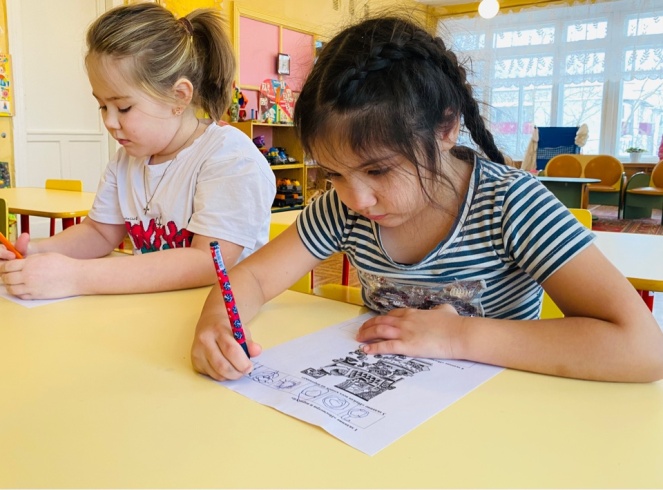 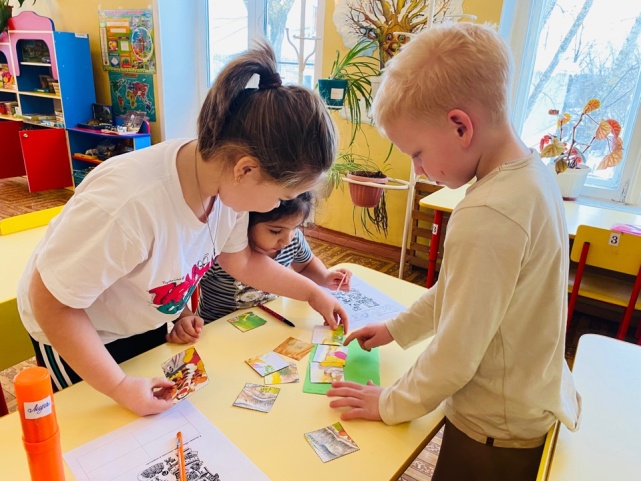 Дидактическая игра
Игры с предметами
Настольно-печатные игры
Словесные игры
Учат обобщать явления, классифицировать предметы, относить их к той или иной категории
Учат сравнивать, устанавливать сходства и различия, знакомят со свойствами предметов, величиной, цветом
Знакомят с окружающим миром, явлениями, учат анализировать  информацию, устанавливать закономерности
«Логические блоки Дьенеша
«Геометрическое лото»
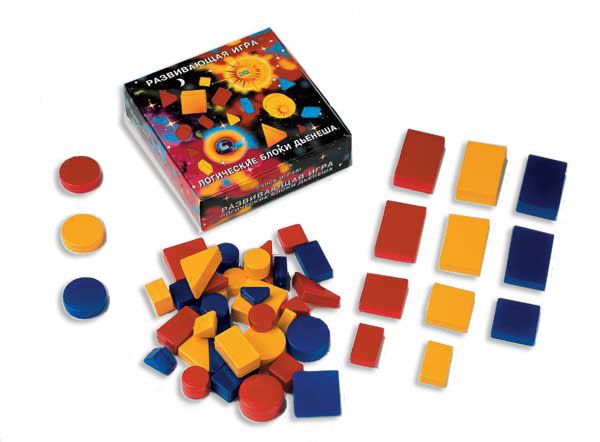 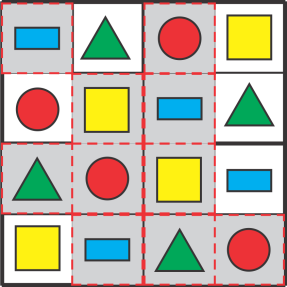 Игры 
с предметами
«Палочки Кюизенера»
«Сложи картинку из фигур»
«Разложи фигуры»
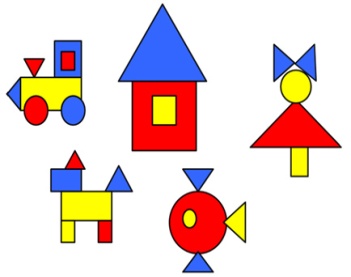 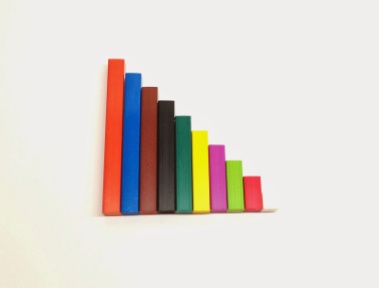 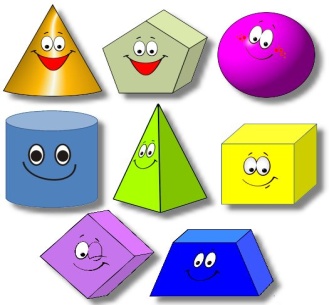 «Лабиринты»
«Мозаика»
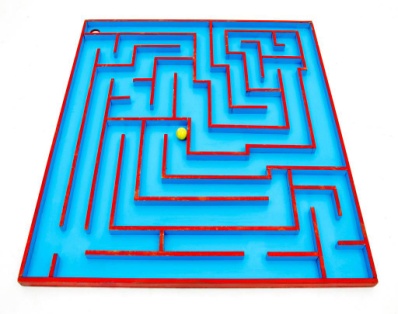 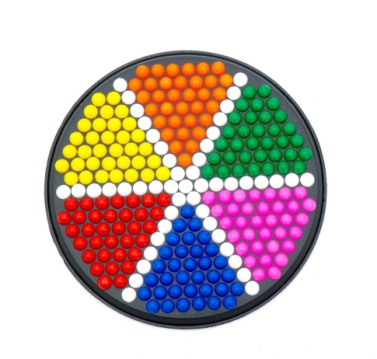 Настольно-печатные игры
«Цифры»
«Пазлы»
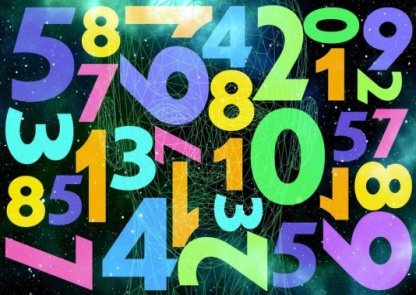 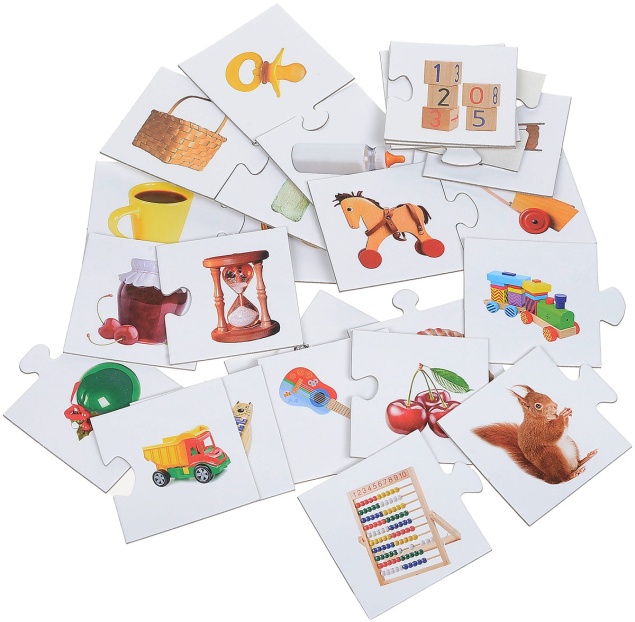 «Слова, предмет, действие»
Сюжетные картинки
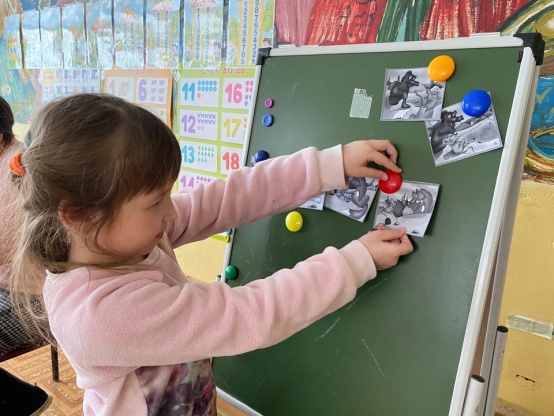 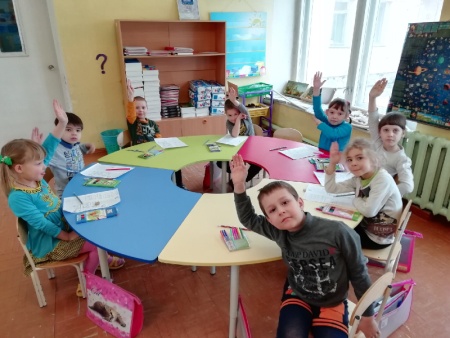 Словесные игры
«Вопрос – ответ»
«Найди слова на букву…»
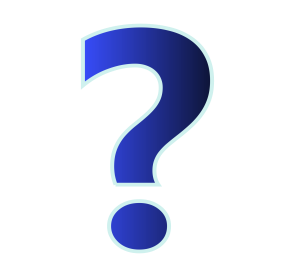 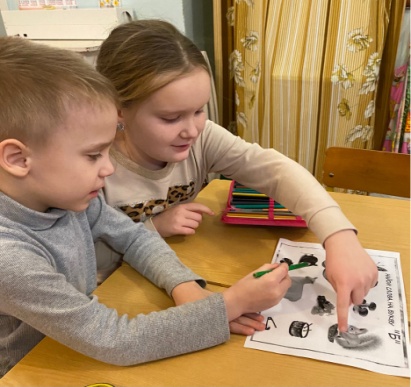 «Ассоциации»
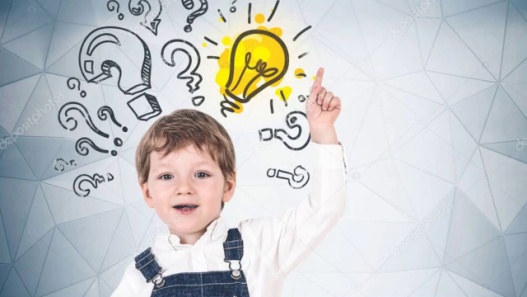 Результативность профессиональной педагогической деятельности и  достигнутые эффекты
Методика Р.Немова
Цель: определение уровня логического мышления
Результативность профессиональной педагогической деятельности и  достигнутые эффекты
Методика Л. Венгера
Цель: выявление уровня интеллектуального развития